UBND QUẬN LONG BIÊNTRƯỜNG MẦM NON  HOA SỮA
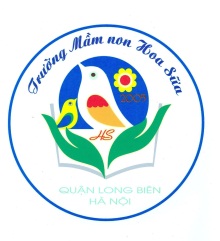 Lĩnh vực phát triển nhận thức
Hoạt động nhận biết
      Đề tài  : NBPB : To – Nhỏ
Lứa tuổi  : Nhà trẻ D1(24-36 tháng )
Năm học: 2023 - 2024
1 : Ổn định :
Câu đố 
Quả gì không dùng để ăn 
Mà dùng để đá để lăn để chuyền . 
                    Đố bé qủa  gì ?
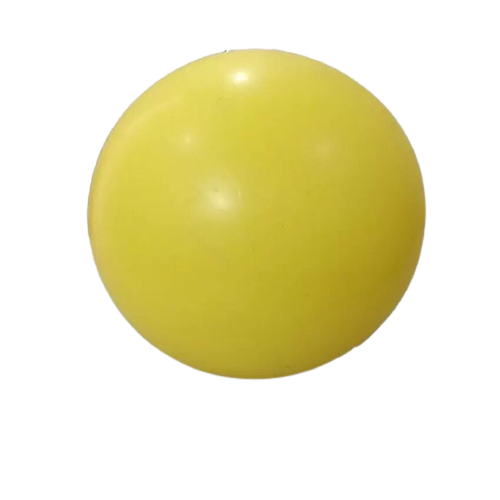 2.Hoạt động nhận biết
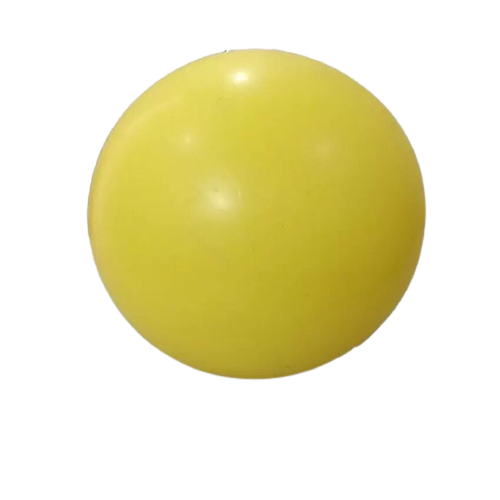 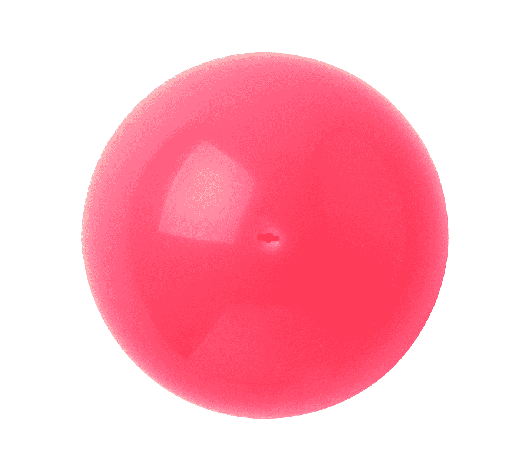 Quả bóng nhỏ
Quả bóng to
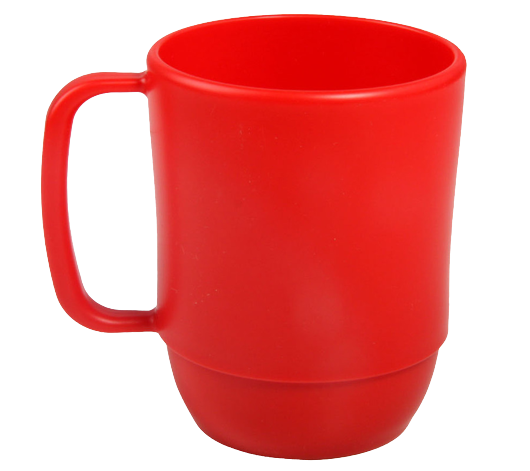 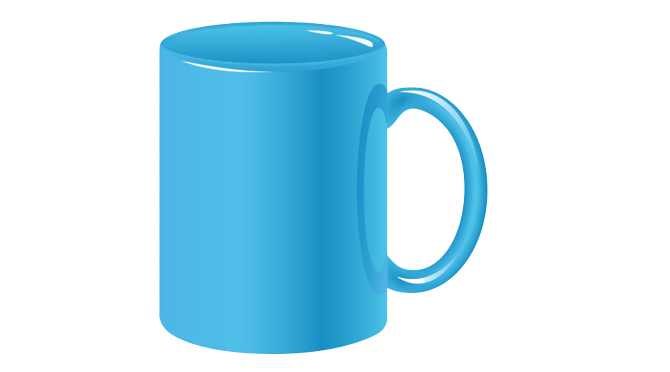 Cái cốc nhỏ
Cái cốc to
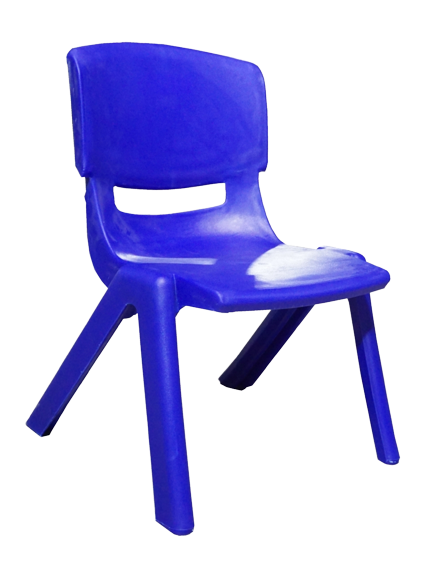 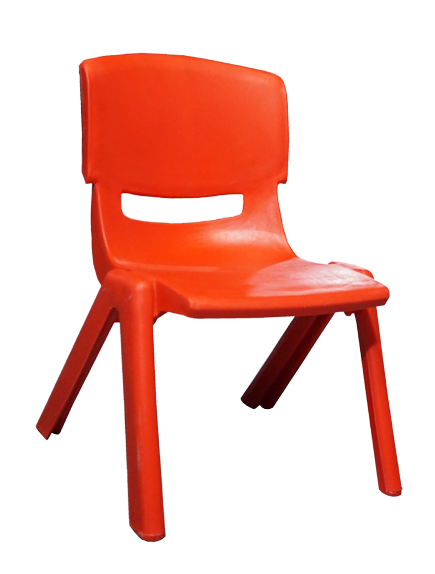 Cái ghế nhỏ
Cái ghế to
Trò chơi: “Đôi tay khéo léo”
Cách chơi: Bé hãy giúp mẹ chọn quả to. Giúp bố chọn quả nhỏ
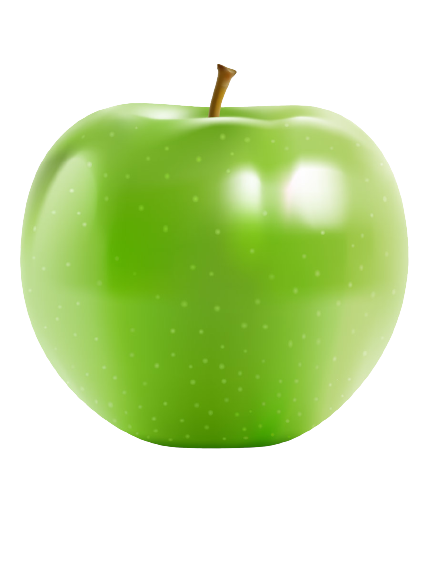 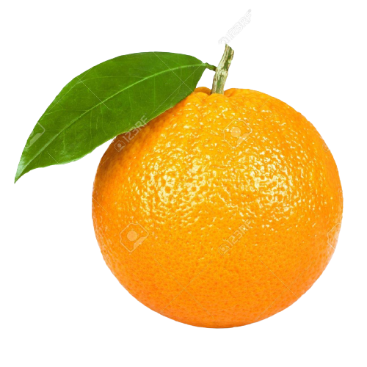 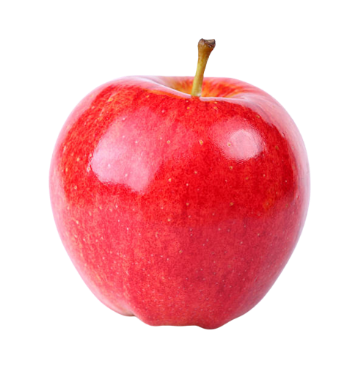 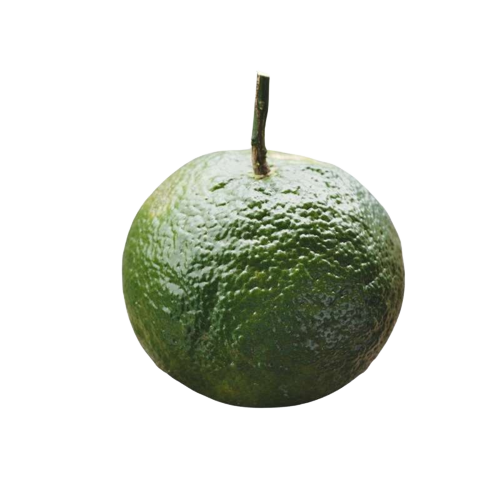 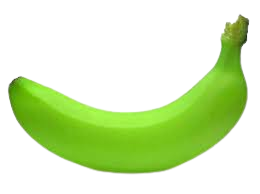 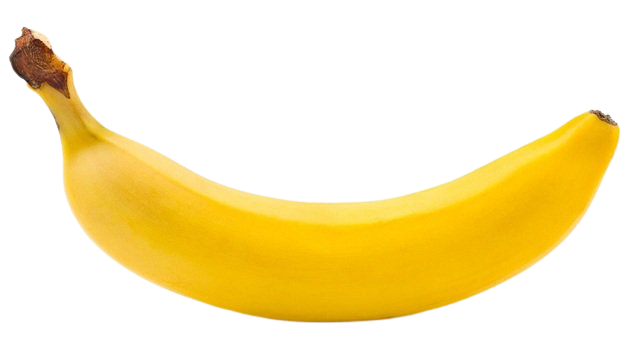 3. Kết thúc